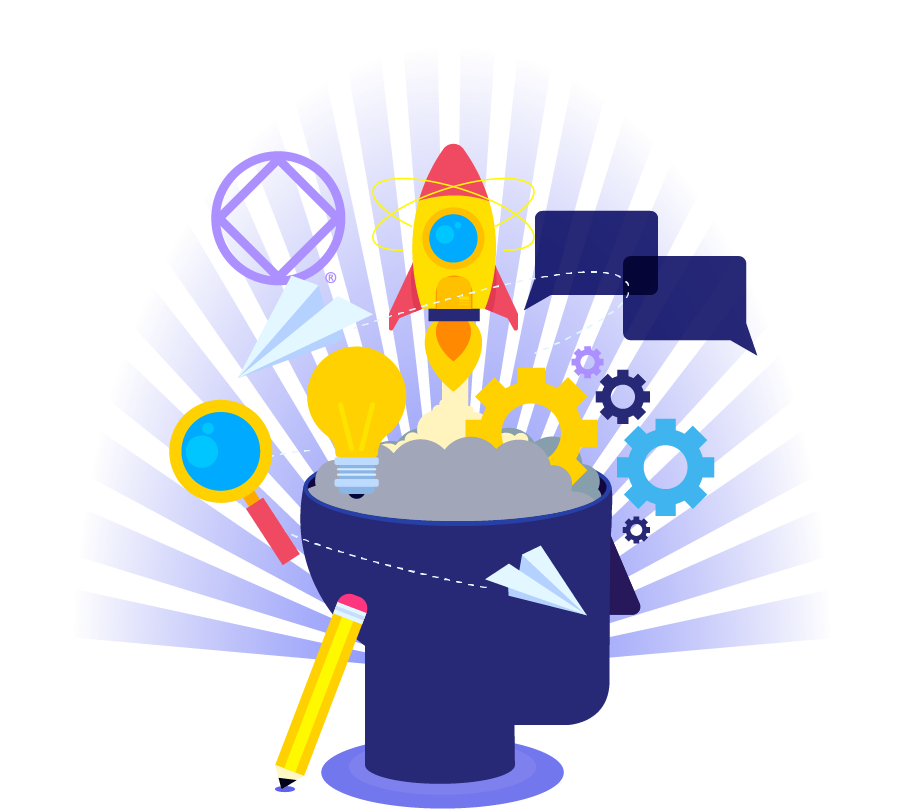 ПЕРЕОСМЫСЛЕНИЕ И ВОЗРОЖДЕНИЕ КОМИТЕТОВ ОБСЛУЖИВАНИЯ
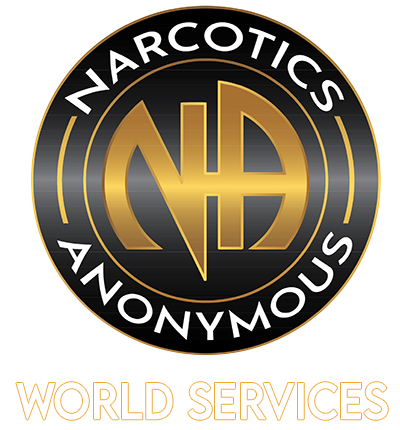 Цели сессии 
         
Обсудить изменения и нововведения в местных органах обслуживания
Помочь участникам разобраться в практике планирования 
Повысить осведомленность об этой возможности для перемен к лучшему
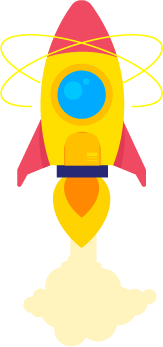 ГТО цикла 2023-2026 годов
Меры в отношении деструктивного и хищнического поведения 
Гендерно-нейтральный и инклюзивный         язык в литературе АН
Переосмысление и возрождение          комитетов обслуживания
Заместительная терапия,            медикаментозное лечение и АН
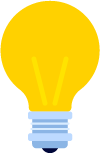 www.na.org/idt
t
Обсуждение изменений в обслуживании АН

Проект «Будущее ВКО» обсуждает способы сделать Конференцию более продуктивной и полезной
Регионы и зоны участвуют в разработке стратегического плана МСАН, который определит новые проекты в будущем
Проект «Новые и пересмотренные служебные материалы» сосредоточен на виртуальном обслуживании, БУ, СО и рабочих собраниях групп
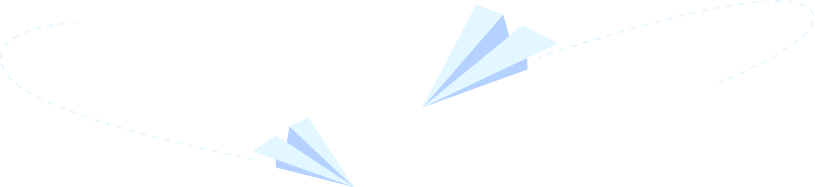 Сегодня мы сфокусируемся на местном обслуживании
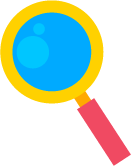 Предыдущие обсуждения по улучшению обслуживания АН:
Привлечение участников Сообщества к служению
Атмосфера выздоровления в служении
Сотрудничество
Построение коммуникации 
Кого не хватает
«Переосмысление и возрождение комитетов по обслуживанию (с целью содействия несению вести АН, улучшения взаимодействия, обеспечения наставничества и обучения, а также для того, чтобы сделать обслуживание более привлекательным и доступным, опираясь на наш опыт последних нескольких лет)»
Проведение инвентаризации
Начнем процесс со сканирования среды.
Давайте начнем с вопросов:
Что в вашем комитете по обслуживанию изменилось с 2019 года?
На вашей местности?
Какие сложности у вас возникают во время выполнения обслуживания АН?
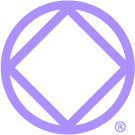 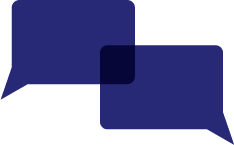 Обсуждение в большой группе
Что в вашем комитете обслуживания изменилось с 2019 года? 
Произошли ли какие-либо изменения, влияющие на наши возможности нести весть, на вашей местности с 2019 года?
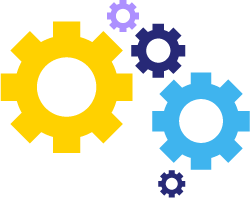 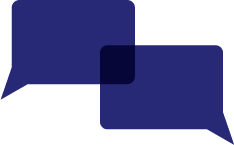 Обсуждение в большой группе
С учетом этих изменений, с какими самыми большими трудностями мы сталкиваемся, пытаясь нести весть АН?
Организация обсуждения в малых группах
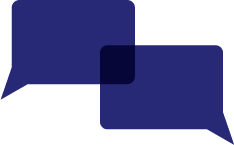 Понадобится ведущий и кто-то, кто будет делать заметки
Напомните правила обсуждения, принципы мозгового штурма 
Точность записей важна!
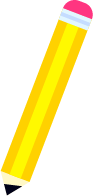 Обсуждения в малых группах
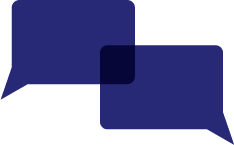 Первый шаг – определить цель.
Обсудите идеи по достижению цели.
Нужно ли вносить изменения в структуру?
Стоит ли пересмотреть роли и обязанности наших доверенных служителей?
Нужны ли нам дополнительные ресурсы, которые помогут достичь наших целей?
Выберите одну приоритетную идею.
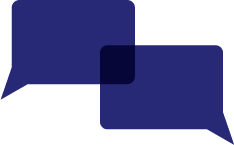 Обсуждение в большой группе
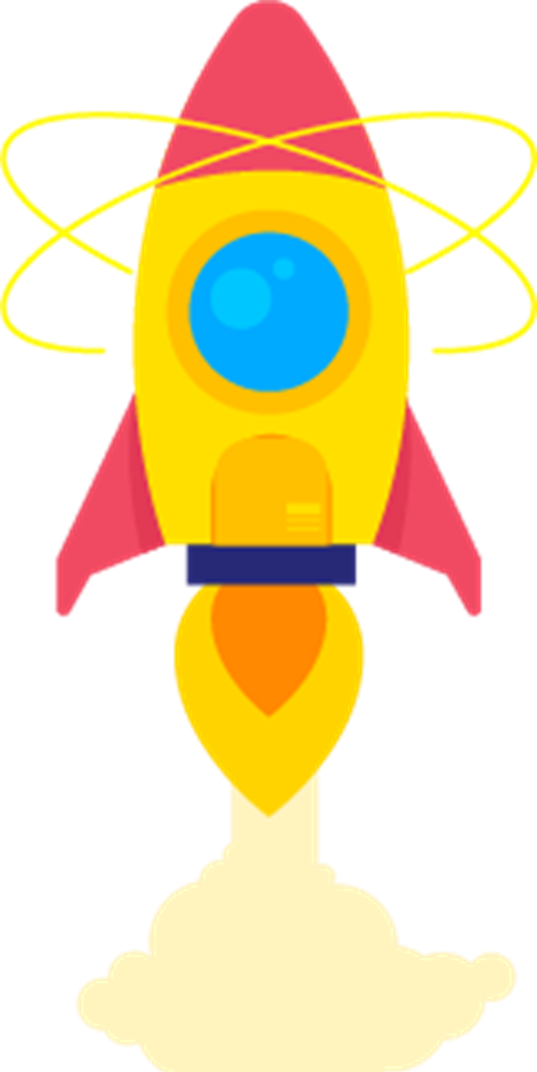 Создайте план действий
Кто будет выполнять работу? 
Что конкретно им нужно сделать? 
Когда это будет сделано? 
Сколько это будет стоить?
Спасибо Вам!
Надеемся, что работа, которую мы сегодня проделали, поможет в развитии и обновлении ваших органов обслуживания
Пожалуйста, поделитесь результатами вашей дискуссии, заполнив форму на странице ГТО na.org/idt
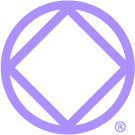 Другие материалы ГТО опубликованы
www.na.org/idt